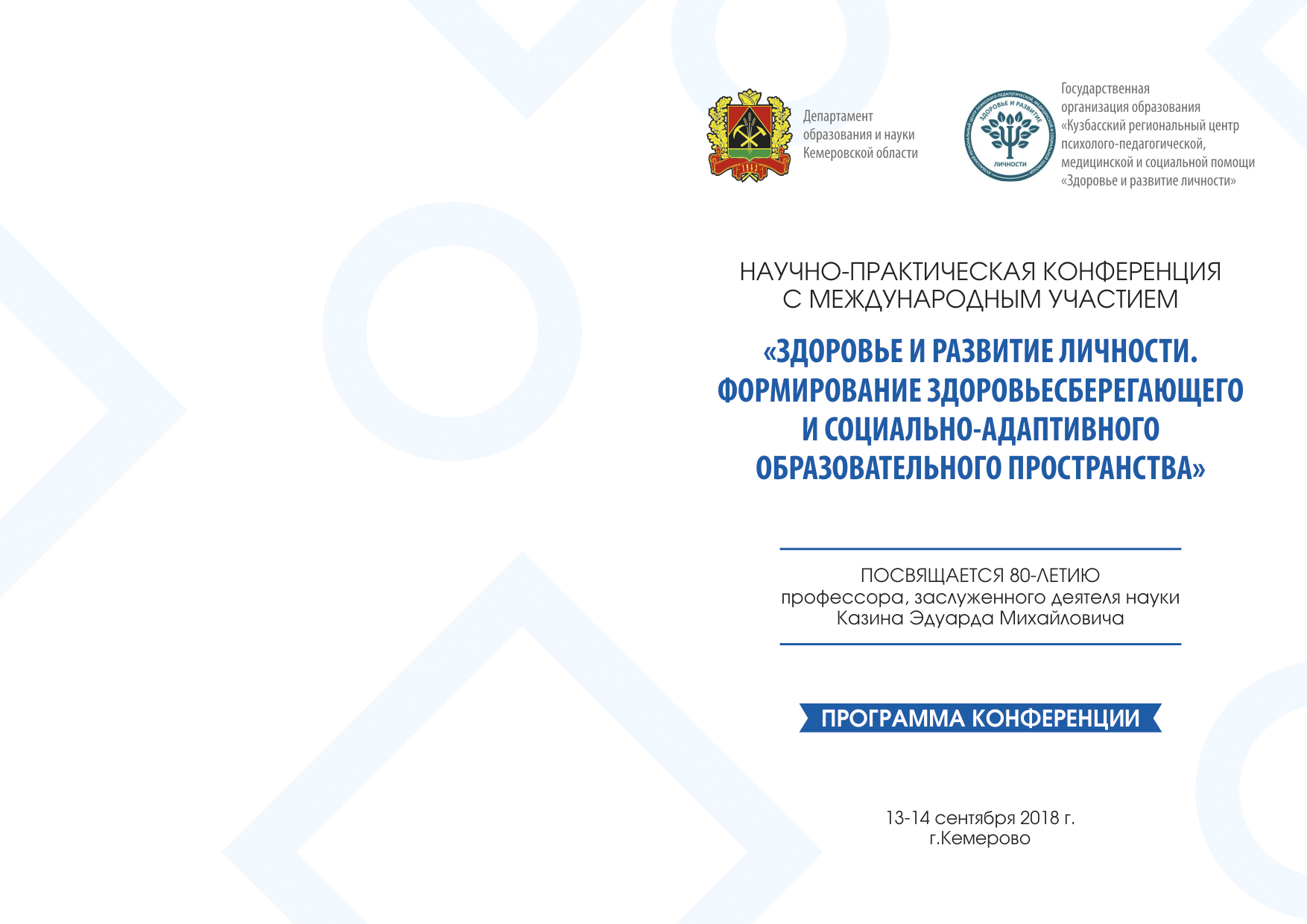 Сетевое взаимодействие в системе образования Кемеровской области по обеспечению психолого-педагогического и медико-социального сопровождения детей с ОВЗ и инвалидностью
Региональная стратегия«Развитие системы психолого-педагогического и медико-социального сопровождения в системе  образования Кемеровской области» на 2017 – 2020 годы.

Разработана ГОО «Кузбасский РЦППМС» по заказу департамента образования и науки Кемеровской области.
Цель стратегии
Развитие психолого-педагогического, медико-социального сопровождения в системе  образования Кемеровской области, направленного на обеспечение доступности  и качества образования детям  с особыми образовательными потребностями, в том числе, попавшим  в трудную жизненную ситуацию
Основные направления
В основе сетевого взаимодействия реализуемого  в системе образования Кемеровской области по ППМС сопровождению детей с ОВЗ и инвалидностью, лежит модель построения сети на основе Ресурсного центра.
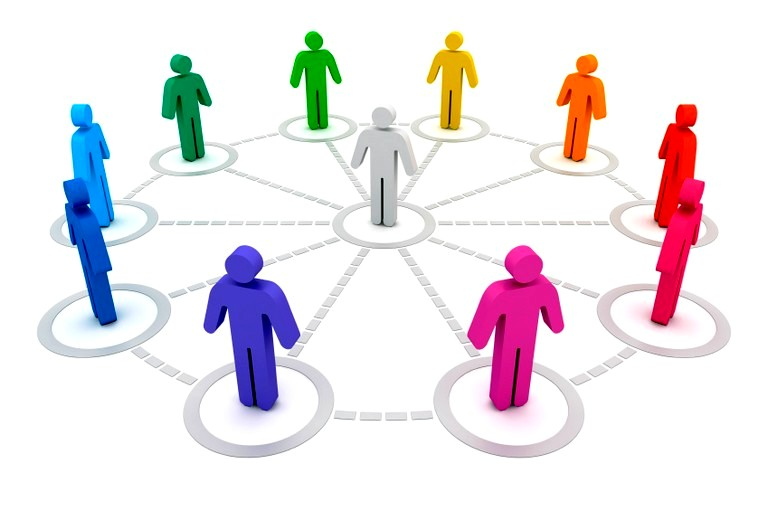 Ресурсный центр  - учреждение обладающее наибольшим кадровым и материальным потенциалом необходимым для реализации ППМС сопровождения
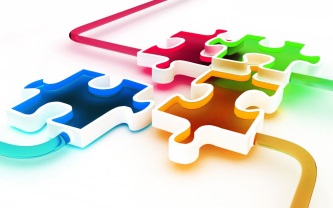 Сетевое взаимодействие образовательных организаций с ГОО «Кузбасский РЦППМС»
ГОО «Кузбасский РЦППМС «Здоровье и развитие личности»
Муниципальные центры ППМС помощи
Территориальные ПМПК
Муниципальные образовательные организации
ПСИХОЛОГО-МЕДИКО-ПЕДАГОГИЧЕСКИЕ КОМИССИИ
Формы, содержание, технологии деятельности специалистов ППМС-сопровождения
В рамках сетевого взаимодействия образовательных организаций и отделения ГОО «Кузбасский РЦППМС» в г. Новокузнецке, ППМС  сопровождением охвачены 117 детей с ОВЗ.
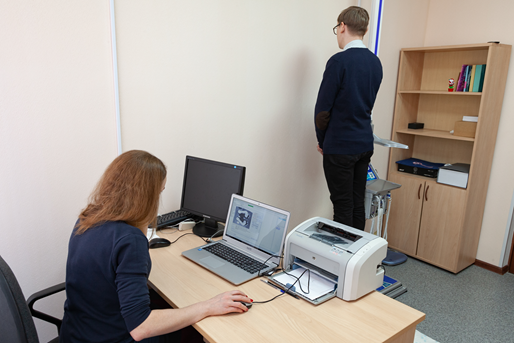 В 2018-2019 учебном году в  рамках сетевого взаимодействия  ППМС сопровождение в образовательных организациях и по обращению  в  отделение получают 26 обучающихся  с ОВЗ и 4 инвалида.
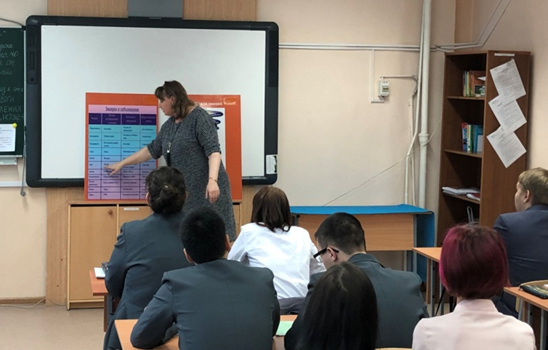 В порядке сетевого взаимодействия, специалисты Гурьевского  отделения осуществляют ППМС сопровождение детей с ОВЗ в следующих образовательных организациях :МАОУ «СОШ №11» г. Гурьевска, МБОУ «ООШ №10» г. Гурьевска, МБОУ «ООШ №26» г. Салаира.
Функции Ресурсного центра в системе сетевого взаимодействия направленного на ППМС сопровождение детей с ОВЗ и инвалидностью могут выполнять:
Основываясь на рекомендациях ПМПК